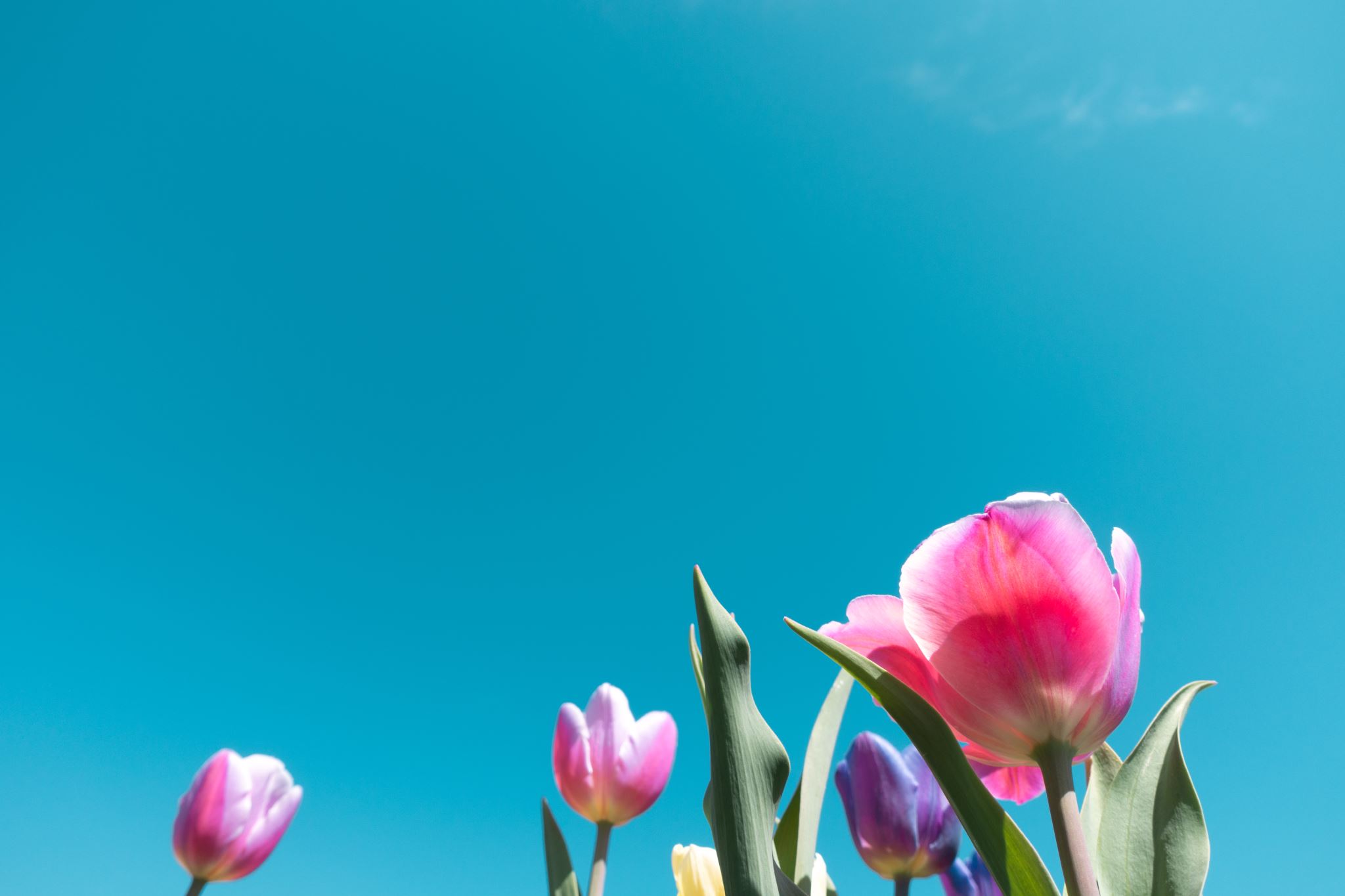 Welcome
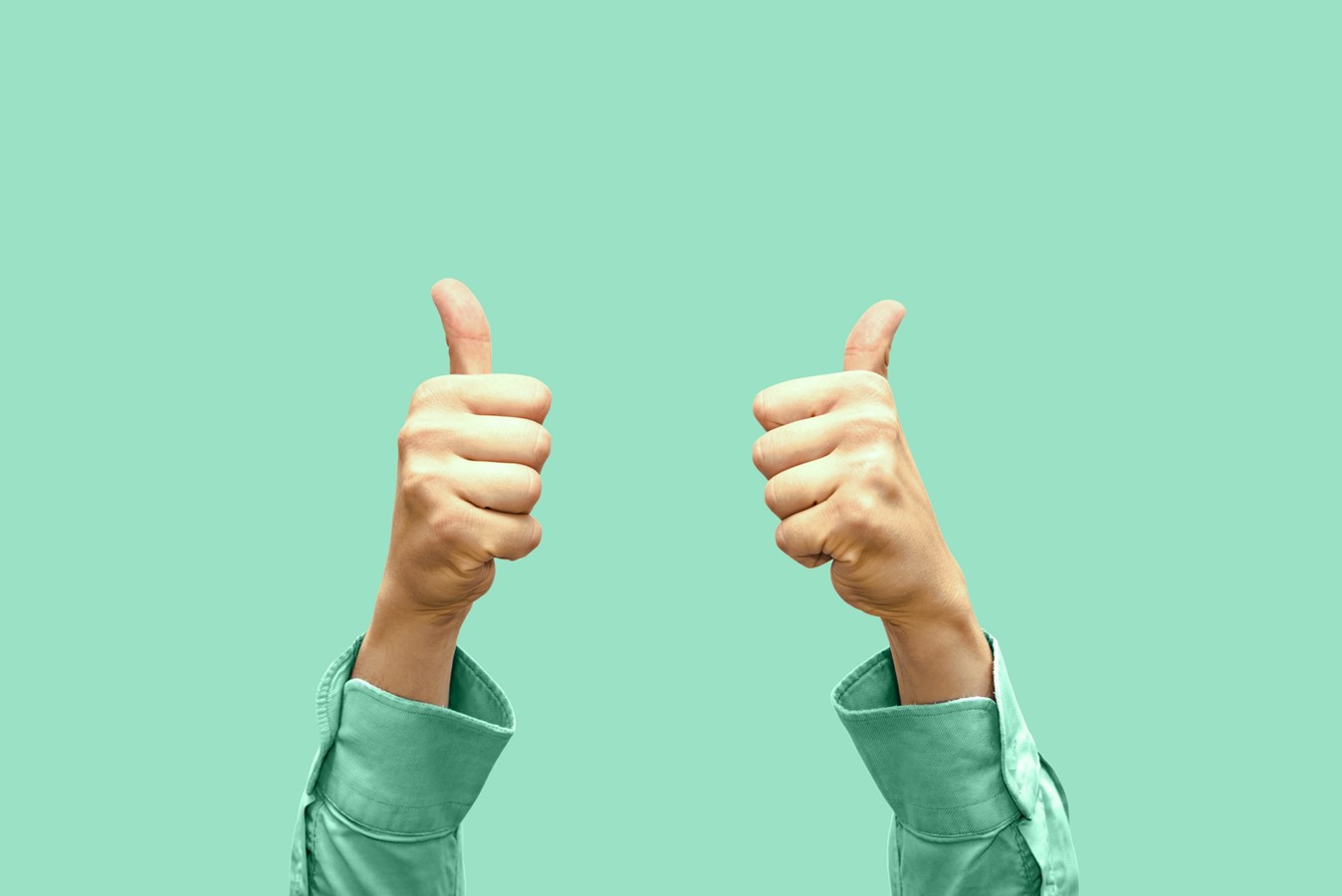 Good News!
[Speaker Notes: Let’s start the meeting on a positive note by sharing some good news. Reflect on something positive that happened and share it with the group. It could be a personal milestone, a professional accomplishment, or a simple joy that has brought a smile to your face.]
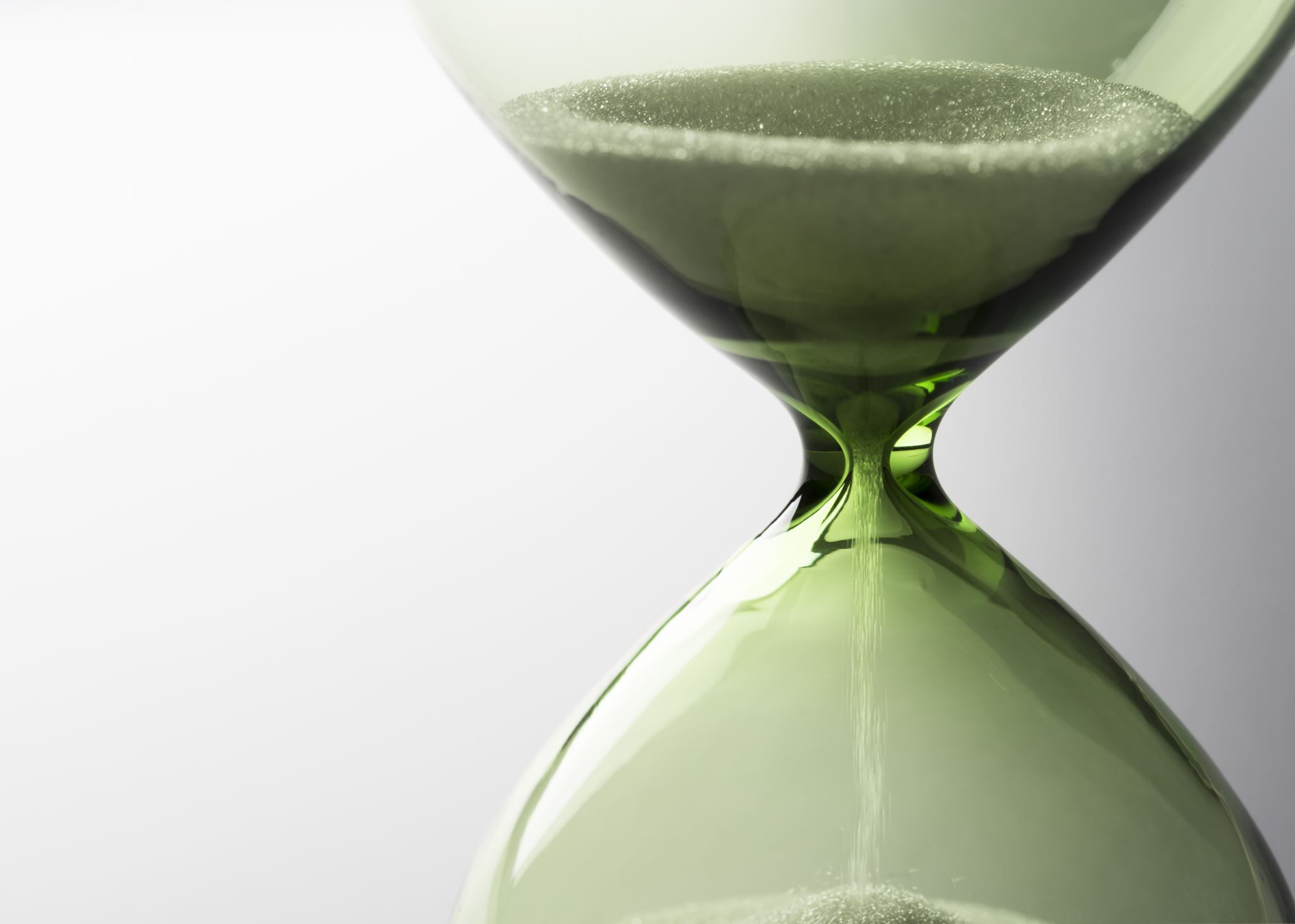 Meeting Agenda
Company Updates
Marketing Updates
Real Estate Wants & Needs
Education Opportunities
Practical Learning
Real Estate Trends
Old Business
New Business
Adjourn
[Speaker Notes: NOTE: Edit the agenda as appropriate for your meeting.]
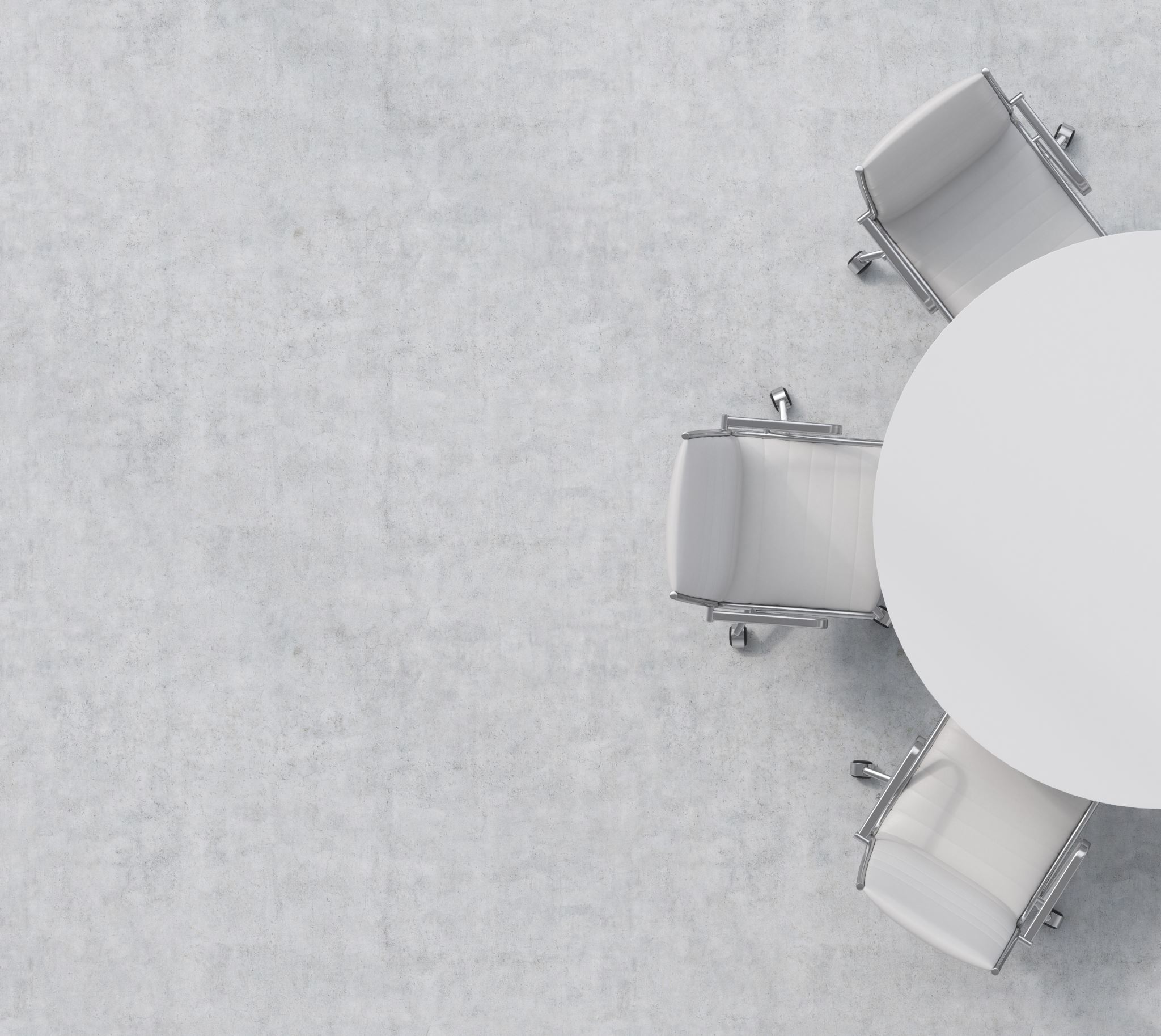 Company Updates
[Speaker Notes: New company listings and buyer needs 
Company Initiatives (company-specific updates or topics you deem appropriate)
“Parking Lot” items from previous meetings 
Agent Sales Contest]
Marketing Updates
[Speaker Notes: Company marketing initiatives
Company community service projects and events
Agent marketing opportunities that complement company/brand marketing]
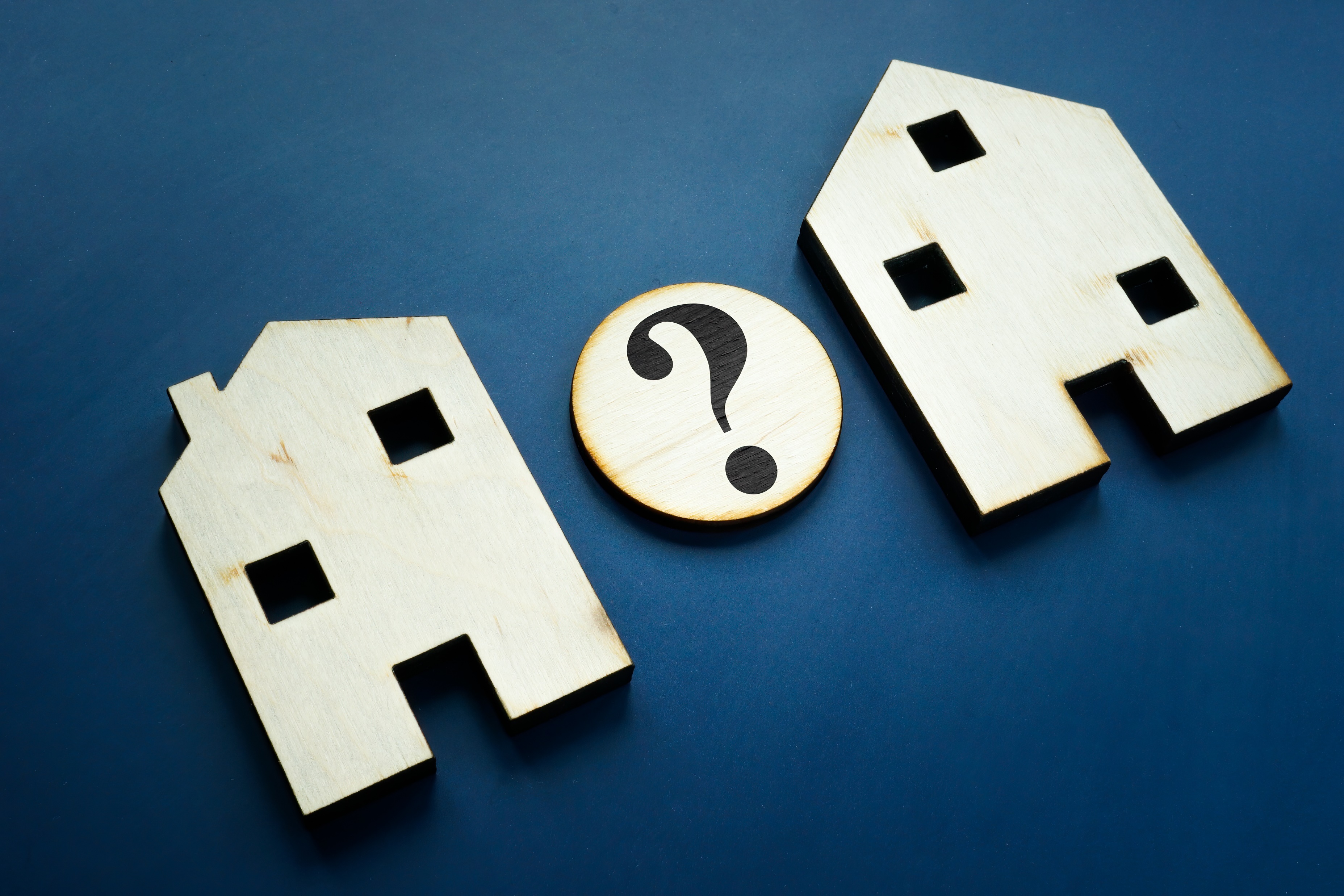 Wants & Needs
Education Opportunities
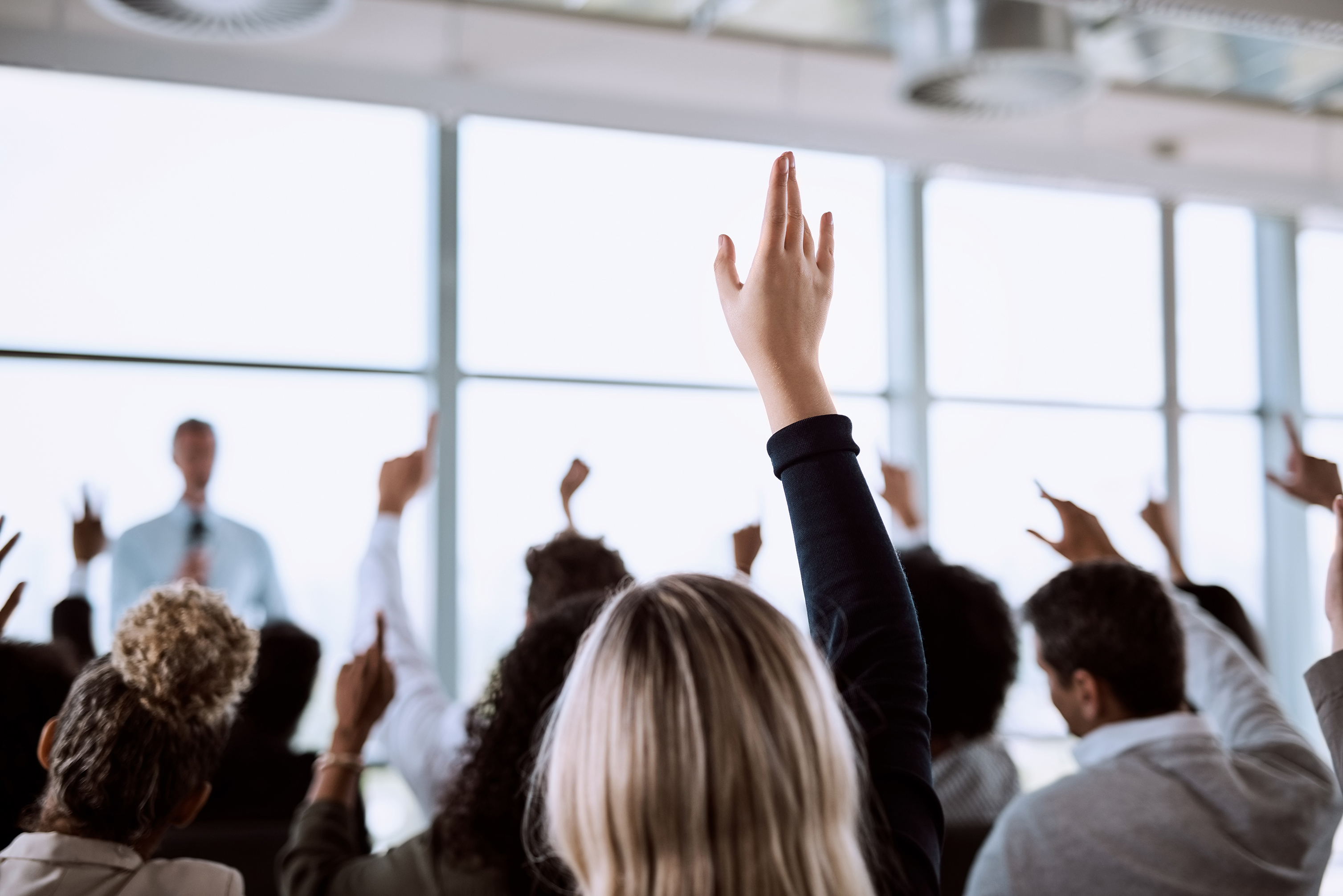 Guest Speaker
<INSERT SPEAKER NAME & COMPANY>
[Speaker Notes: NOTE: Delete if not using a guest speaker.]
30-Year Fixed Mortgage Rates
6.69%
January 2024
6.94% February 2024
Source: Macrotrends.net
[Speaker Notes: TALKING POINTS
The 30-year fixed rate increased slightly from 6.69% to 6.94% at the end of February. 
One reason may be the large gap between the Consumer Price Index (which measures what we pay for food items, autos, and rent for example) vs. the Personal Consumption Expenditures (which measures what we pay for goods and services). 

WHY IS THIS IMPORTANT?
As mortgage rates rise, the effect on real estate investing can be positive. If you’re working with clients looking to buy investment properties, now is a good time to buy because rental demand may increase as more people opt to rent while waiting for interest rate to fall.]
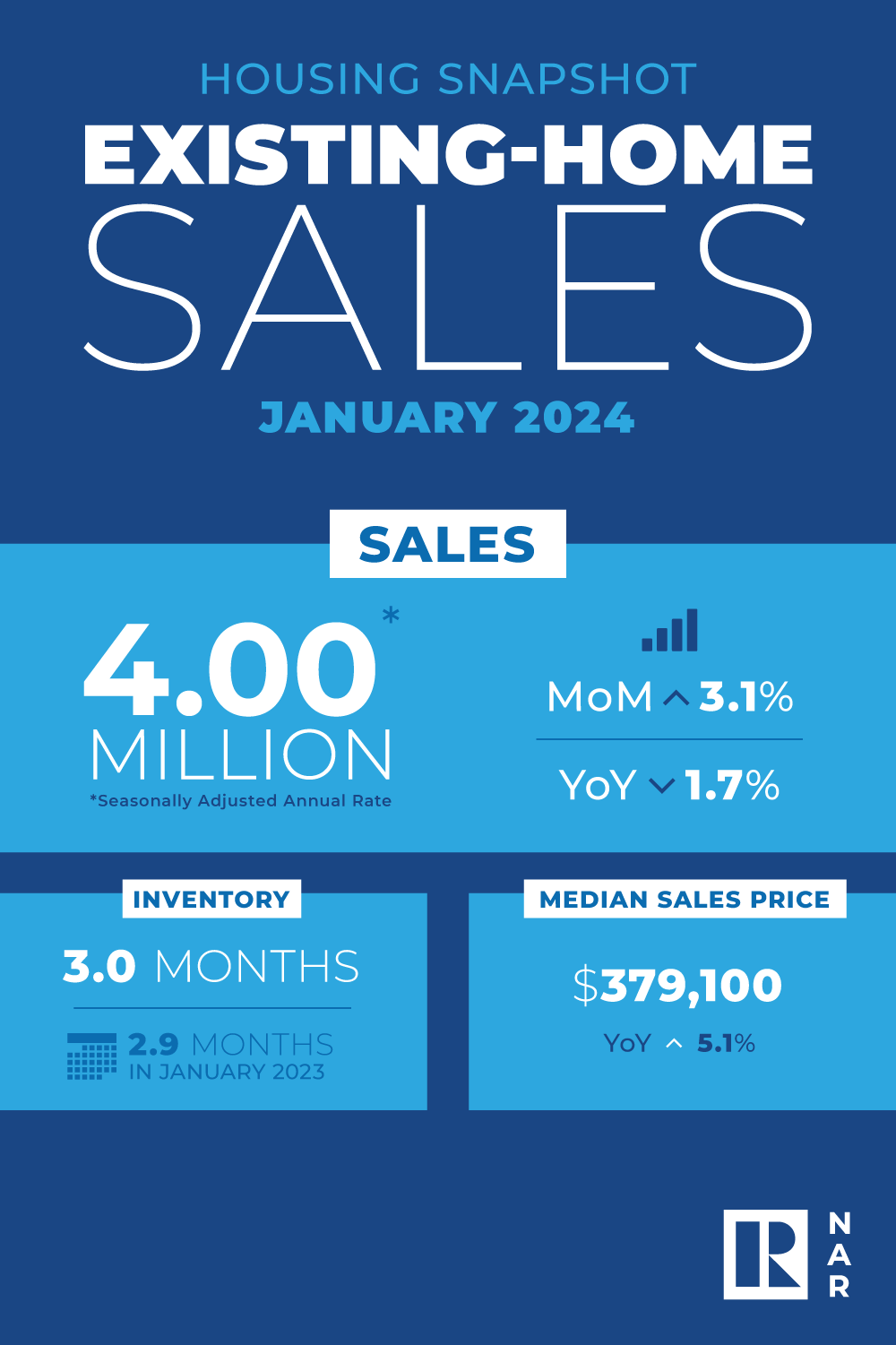 Existing-Home SALES
3.1%
January 2024
Copyright ©2023 “Existing Home Sales.” NATIONAL ASSOCIATION OF REALTORS®. All rights reserved. Reprinted with permission. February 2024..nar.realtor/
[Speaker Notes: TALKING POINTS
Existing-home sales increased 3.1% in January. 
The median sales price fell slightly to $379,100 month-over-month, but is strong when compared year-over-year where it is up 5.1%.
The national absorption rate is trending slightly down at 3 months versus 3.2 months in December..

WHY IS THIS IMPORTANT?
Even with the 30-year fixed rate slightly increasing, home sale prices have remained steady nationally. It is still a great time to sell in most areas of the US. Buyers should be aware that mid-priced homes are still receiving multiple offers and be prepared to offer highest and best.]
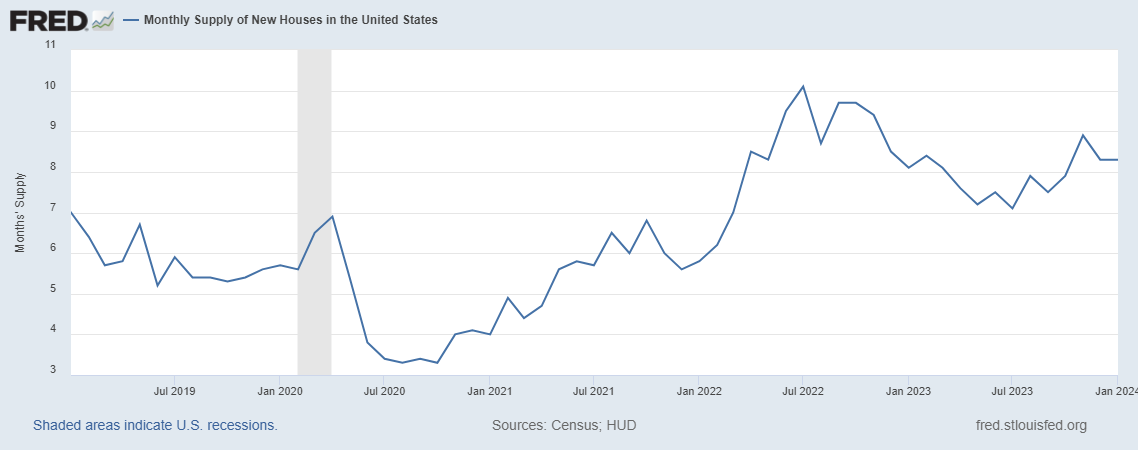 Monthly Supply of New Houses
8.3
January 2024
U.S. Census Bureau and U.S. Department of Housing and Urban Development, Monthly Supply of New Houses in the United States [MSACSR], retrieved from FRED, Federal Reserve Bank of St. Louis; https://fred.stlouisfed.org/series/MSACSR.
[Speaker Notes: TALKING POINTS
The monthly absorption rate of new construction homes increased slightly to 8.3 months of inventory in January.

WHY IS THIS IMPORTANT?
With new construction homes lingering on the market longer than existing homes and single-family housing construction starts predicted to increase this year, this could be a good year for your buyers looking to buy new construction.]
Real Estate TrendsLocal Market Report
[Speaker Notes: Total number of listings currently available per MLS
Number of pendings last month per MLS
Number of closed transactions last month per MLS]
Real Estate TrendsCompany Production
[Speaker Notes: Production Updates, Listings, Under Contracts, Closings (various ways to share) 
Previous month vs. the same period last year
Year To Date (YTD) 
Year Over Year (YOY)
Market Share]
Real Estate TrendsCompany Data
[Speaker Notes: Average DOM from List to Under Contract
Average DOM from Under Contract to Close
Average / Median List Price
Average / Median Sales Price
Company’s List Price to Sales Price Ratio]
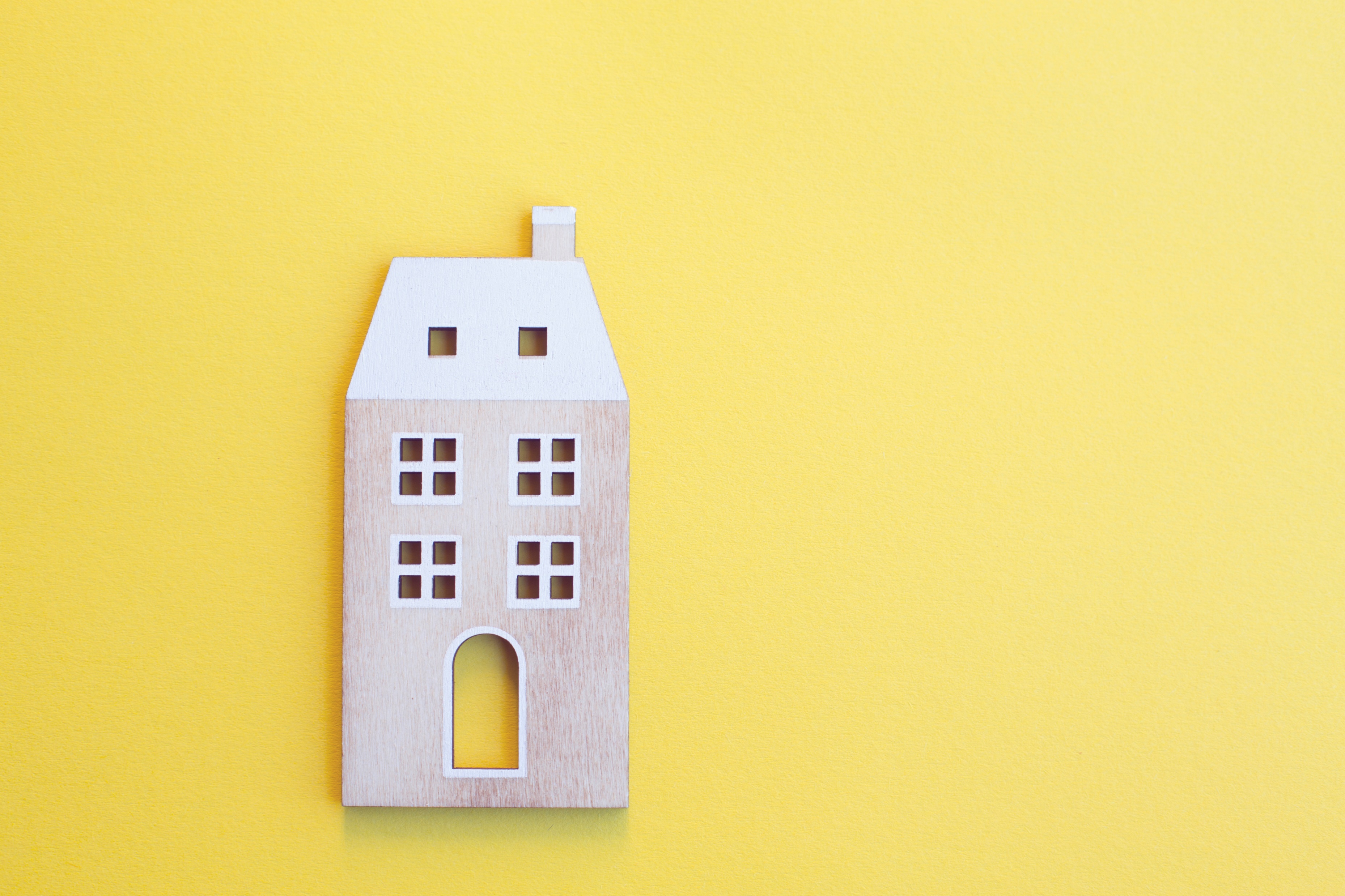 Old Business &New Business
[Speaker Notes: Updates and follow-up to the previous meeting
“Parking Lot” items]
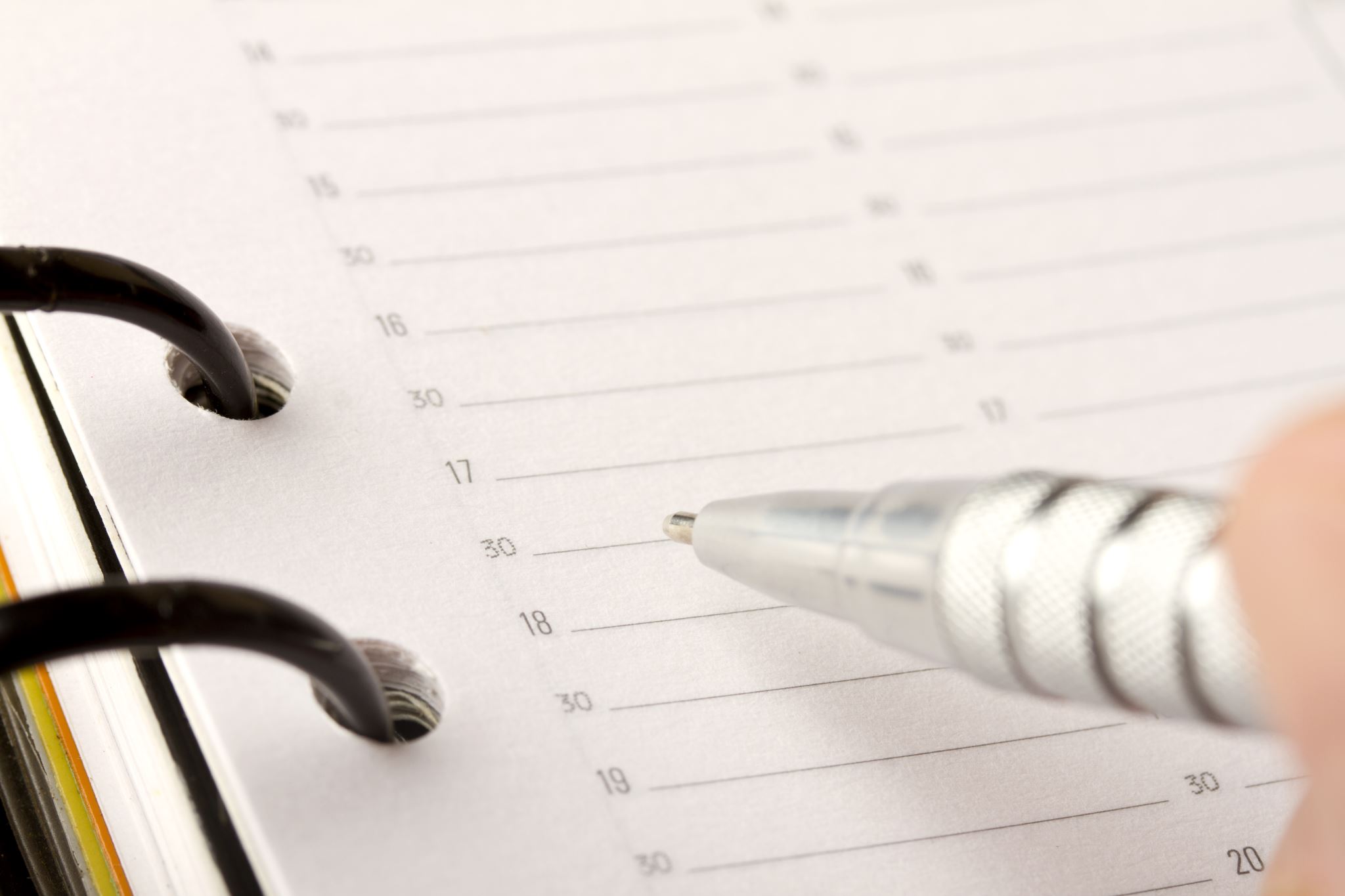 Next Meeting
INSERT Date & Time
INSERT Location
INSERT Next Meeting Highlight
[Speaker Notes: TIP: Consider adding a meeting teaser, such as the learning sprint topic, below the meeting location]
Spark Your Business
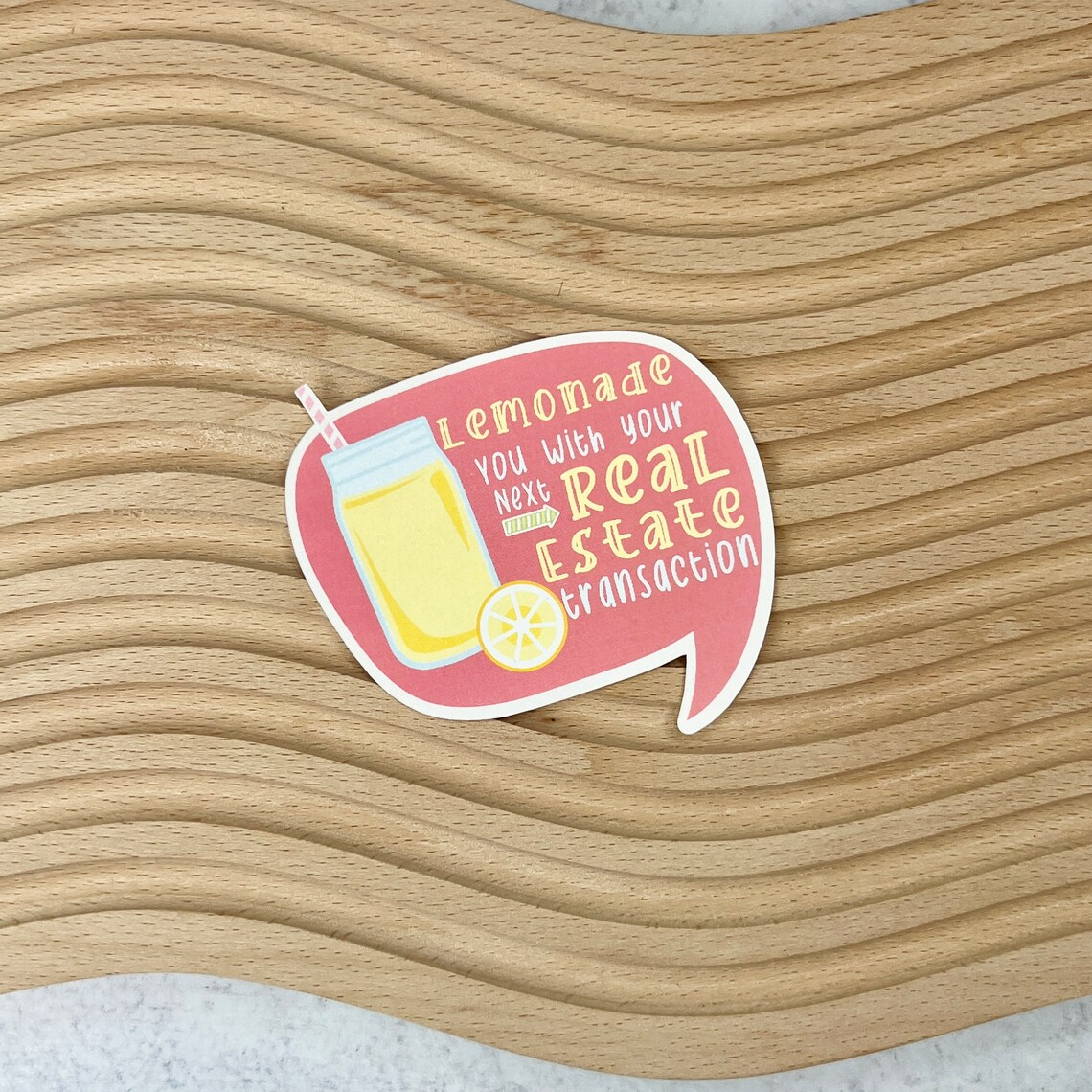 National Lemonade Day
May 5th
Prepare a small gift bag with lemonade mix and fresh lemons.
Image Credit: BigTopCreations / Etsy
[Speaker Notes: As we conclude today’s sales meeting, we want to give you one idea to help Spark Your Business and keep your pipeline full.
May 5th is National Lemonade Day. Leverage this day by scheduling a pop-by to a few select past clients and members of your sphere of influence. In a small gift bag, include lemonade mix and fresh lemons. Be sure to attach a clever tag like the one shown and include a couple of your business cards. If the recipient is home, be prepared to share relevant data about the market.]
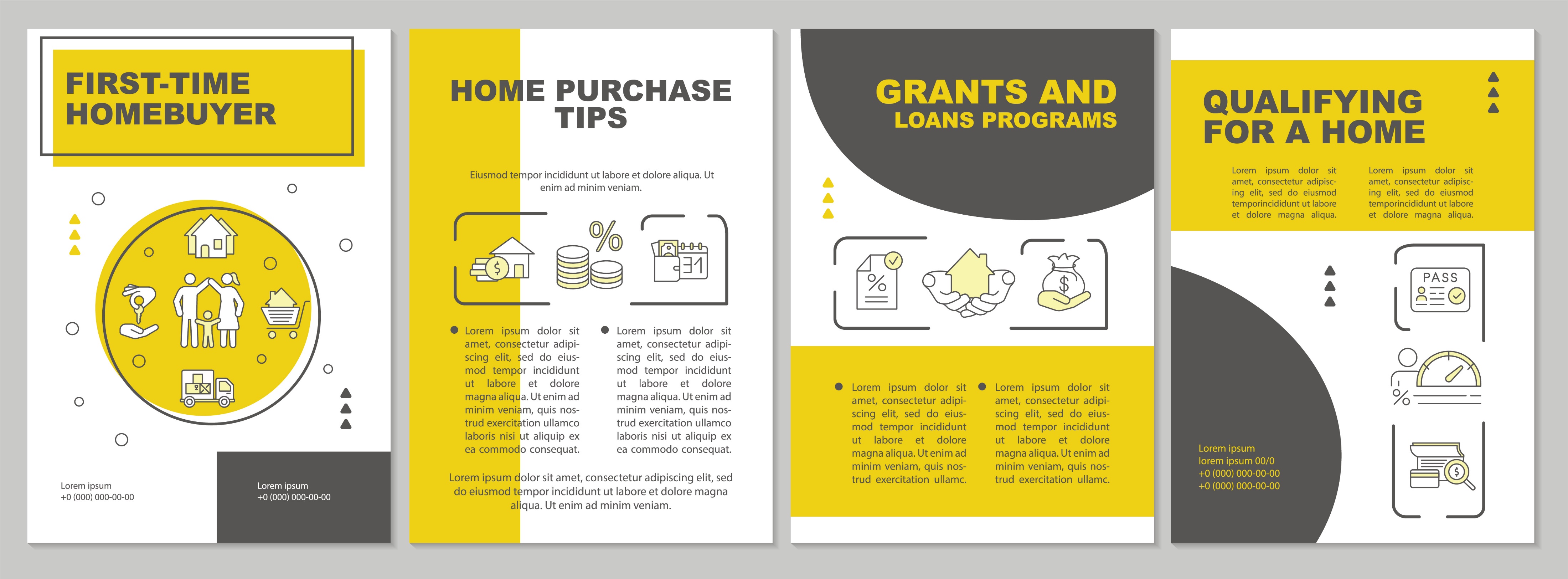 Spark Your Business
Spring 
Newsletter
Create a Spring Newsletter to email to your database.
[Speaker Notes: As we conclude today’s sales meeting, we want to give you one idea to help Spark Your Business and keep your pipeline full.
Spring is a great time to connect with your database using a newsletter. Articles should focus on spring maintenance, a relevant national trend and its impact on the local market, and upcoming summer events. Sharing this information with your clients will help them stay informed about what's happening in the local market and keep you top-of-mind for potential repeat and referral business. Always conclude your communication with a call to action, such as, "If you need more information about our market, please feel free to contact me. And, if you know someone who is looking to buy or sell real estate, I would appreciate your referral."]
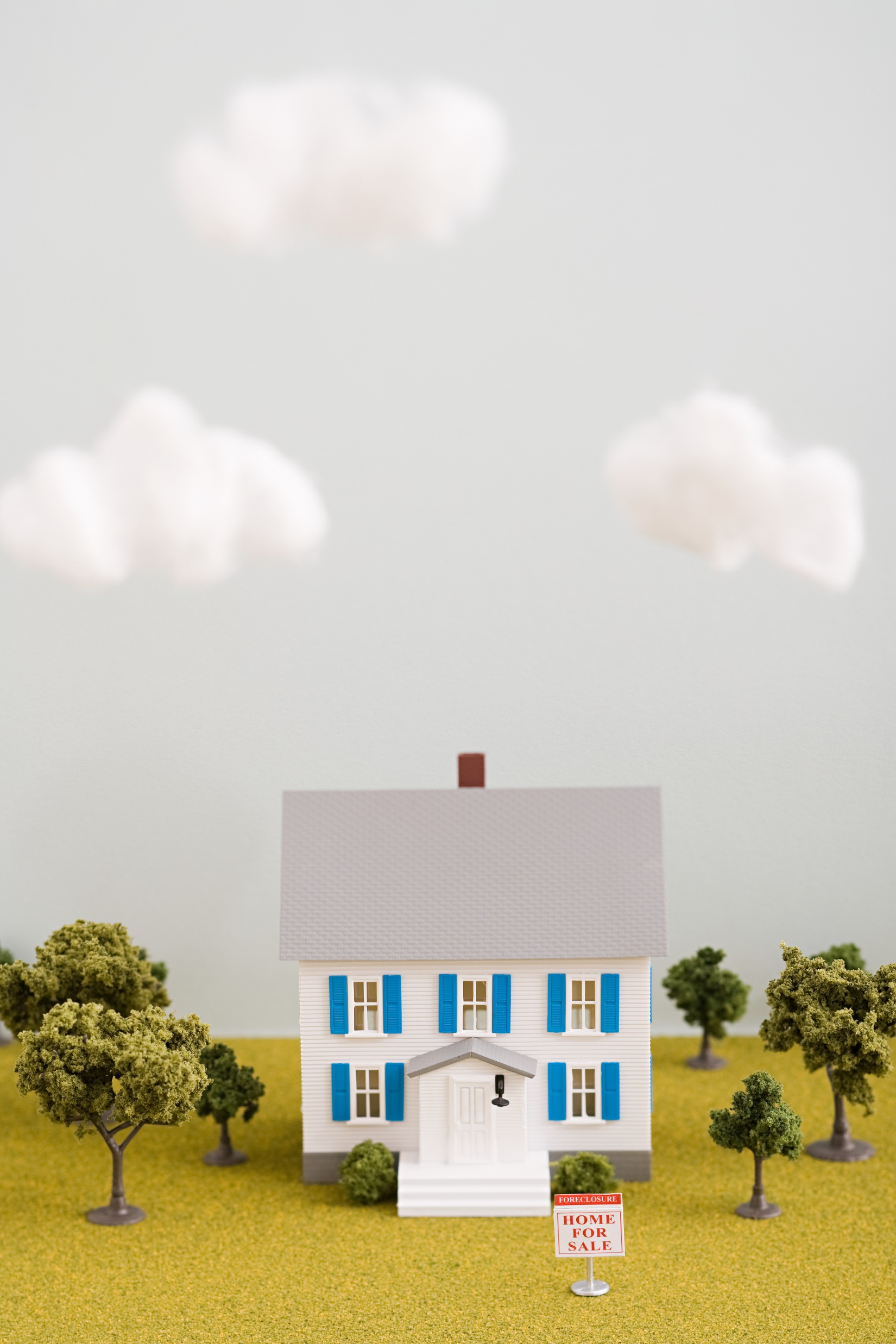 Spark Your Business
Real Estate Niche Announcement
Inform your database of your specialized niche.
[Speaker Notes: At the end of today's sales meeting, we offer you a valuable tip to help you boost your business and maintain a steady stream of clients. People tend to choose a professional they perceive as an expert. By specializing in a specific real estate niche, you can tell your existing clients what additional value you can provide for those interested in buying or selling properties. In your letter, mention your area of specialization, the reason behind your passion, and how your knowledge and expertise will benefit buyers and sellers. Moreover, seek opportunities to share this information with potential clients likely to be interested in that niche. For instance, if you specialize in waterfront residential properties, you can mail the letter to all homeowners in local lake subdivisions.]
Spark Your 
Business
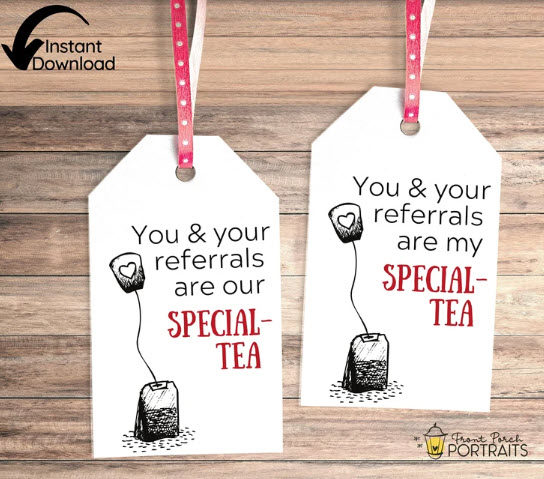 International Tea Day
May 21st
Surprise contacts with assorted teas,                  a branded mug, and a few honey spoons!
Image Credit: Front Porch Portraits
[Speaker Notes: As we conclude today’s sales meeting, we want to leave you with one idea to help Spark Your Business and keep your pipeline full. May 21st  is International Tea Day. Consider doing a pop-by to a few select past clients and sphere of influence contacts. Put together a small gift bag with an assortment of tea, maybe a travel mug branded with your logo, and honey spoons. Attach a clever tag and slide in 2 or 3 of your business cards.]
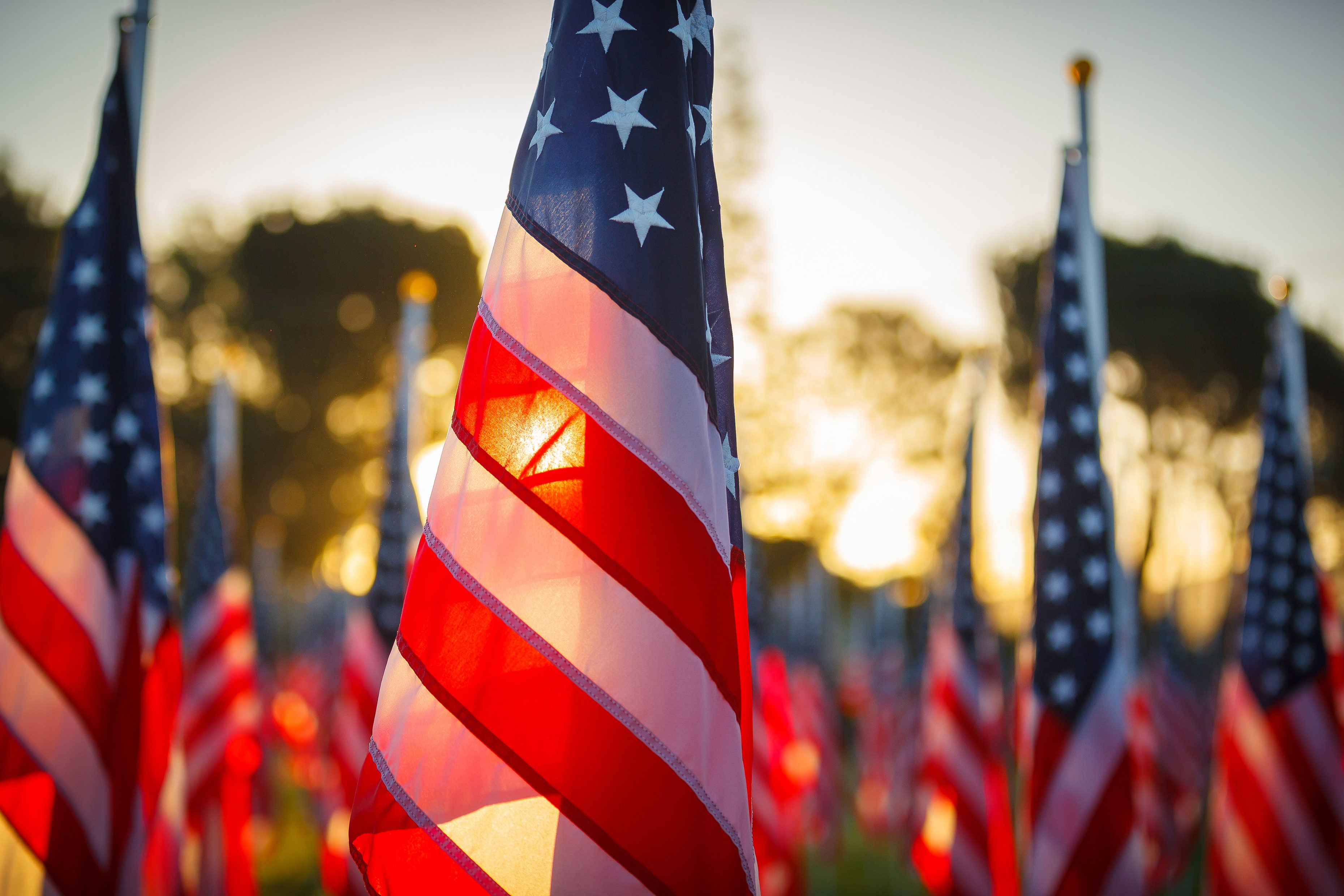 Memorial Day Marketing Ideas
Hand Out Flags at a Local Parade
Kick-Off to Summer                         Branded Events Calendar
Farmers’ Markets
Firework Displays
Festivals 
Arts & Crafts Shows
Sidewalk Sales
Concerts
[Speaker Notes: As we conclude today’s sales meeting, we want to leave you with one idea to help Spark Your Business and keep your pipeline full.
Many community members enjoy a good parade, and Memorial Day is just around the corner, on May 27th. You may want to consider several marketing ideas. One successful Michigan agent would line the local parade route with small US flags year after year while wearing a polo shirt with his logo. To this day people still talk about Scott Griffith and his flags. You could create a simple summer calendar of community events like farmers’ markets, firework displays, and arts & crafts festivals. Brand the calendar with your logo and contact information and mail or email to your SOI and past clients. The calendar will provide shelf-life for this marketing promotion.]